Brazilian Power Auctions:SWOT Analysis
Alexandre Viana – Thymos Energia, Brazil

November 18-20, 2019
Bangkok, Thailand
Agenda
Introduction of Brazilian market								03		
Brazilian Power Auctions: Process and Design					11
Results												26		
SWOT Analysis and Lessons Learned							33		
Takeaways												40
2
Introduction to the Brazilian Power Market
6/24/2020
3
Brazil at a glance: 9th largest worldwide GDP and 10th largest consumption power market with a dynamic business environment.
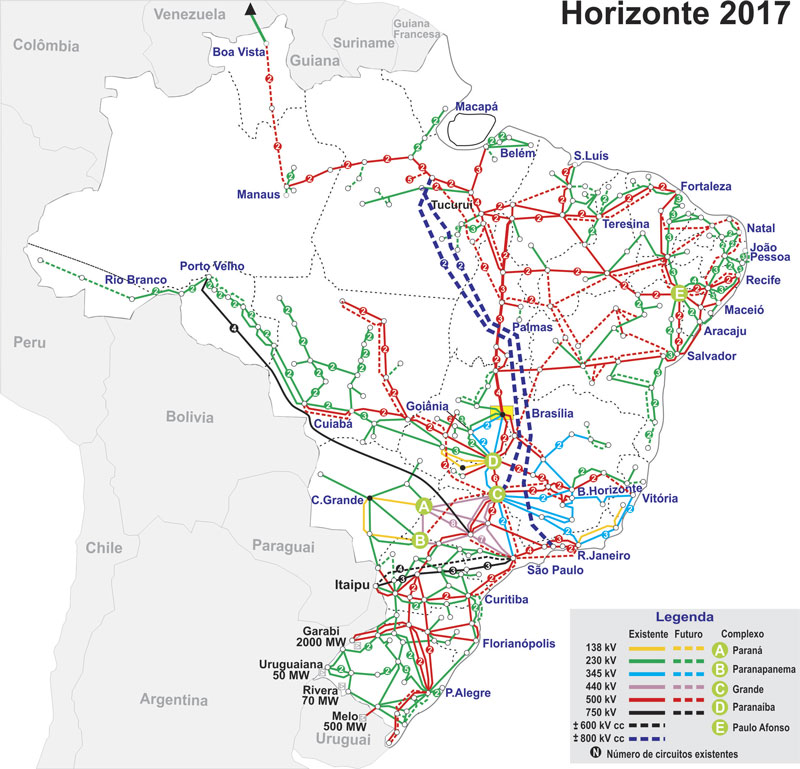 DISCUSSION PURPOSES ONLY
4
Source: IBGE, IPEA, Moody’s, Tendências, BACEN, ONS
Power Sector Governance tries to split State roles from political influence with the goal to provide better long-term management.
CNPE: Responsible for defining energy policies aimed at ensuring the country’s power supply.
MME: Responsible for the planning, management and development of sector legislation; supervises and controls the execution of energy policies.
EPE: Responsible for generation and transmission planning studies; subordinated to the MME, provides technical support to the energy auctions.
CMSE: Monitors the system to ensure reliability and guarantee of supply.
ANEEL: Regulates and monitors the generation, transmission, distribution and energy commercialization. Sets the tariffs and ensures financial and economic balance of the concessions.
ONS: Controls the operations of the National Integrated Grid to ensure optimization of the energy resources and supply reliability in real time.
CCEE: Manages the electricity market transactions and regulated auctions.
Market players (agents): Generators, Independent Power Producers (IPPs), Transmission Companies, Distributors, Traders and Free Consumers.
DISCUSSION PURPOSES ONLY
5
Source: Thymos Energia Research
Brazilian market design has two trading environments with different dynamics: Regulated Market (ACR) and Free Market (ACL).
Sellers
Comments:

Discos are able to sell surpluses to ACL using a kind of auction called “Mecanismo de Venda de Excedentes” (MVE).
Migration to ACL requires a demand of 2.5 MW (2.0 MW from jan-2020 onwards). 
Consumers between 0.5-2.5 MW can migrate to ACL. However, they are classified as Special Consumers and need to buy power from Small Renewables.
Free Consumers and Special Consumers can share portions of contracts.
There are different types of auctions.
ANEEL regulates different kinds of quotas from power plants, using a “cost-of-service” regulation.
Generator, IPP and Trading Companies
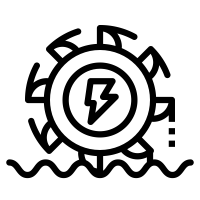 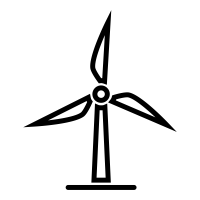 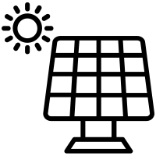 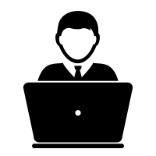 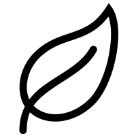 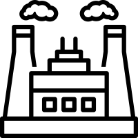 Regulated Contracting Environment (ACR)
Free Contracting Environment (ACL)
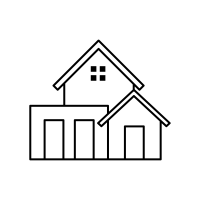 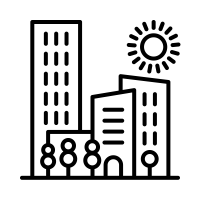 Buyers: Generator, IPP, Free Consumer, Special Conusmer and Trading Companies.
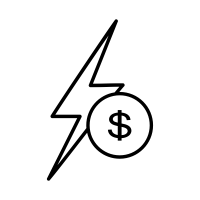 Buyers: Discos
Contracting mechanism: Auctions or allocations undertaken by Aneel with specific regulations.
Contracting mechanism: Ove-the-Counter (OTC), private auctions or the Trading Platform (BBCE)
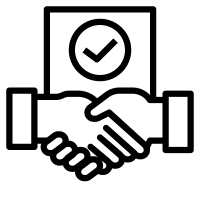 MVE
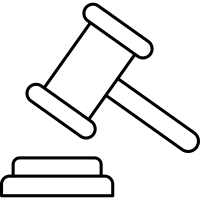 DISCUSSION PURPOSES ONLY
6
Source: Thymos Energia Research
Total Installed Capacity is 165.5 GW with a pivotal share of hydro and small Renewables technologies.
Installed Capacity, Jun-2019
GW
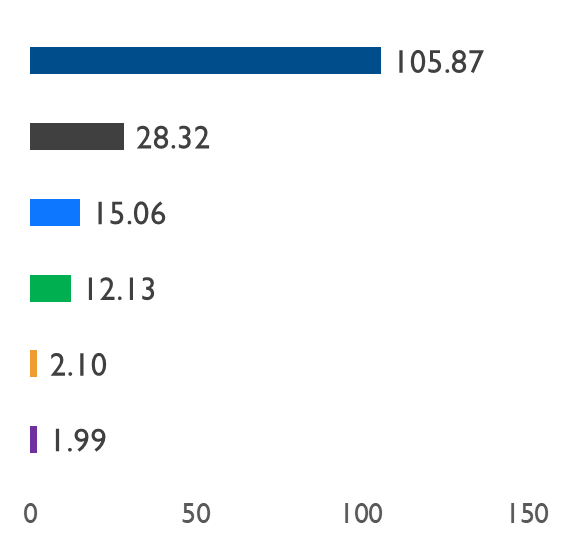 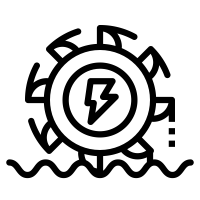 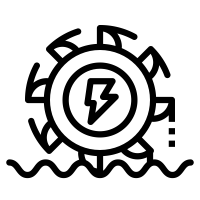 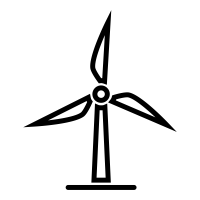 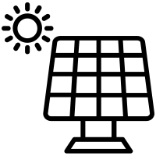 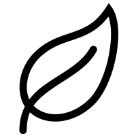 Hydro
Fossil Fuel
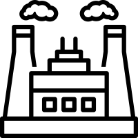 135.17 GW or 81,68%
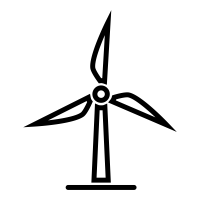 Wind
Comments:

Brazil has a long tradition in hydro.

Up to the end of 1990s hydro represented more then 90% of Installed Capacity.

Wind plants have gained market share over the last 10 years.

Solar PV is the new technology trend.
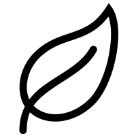 Biomass
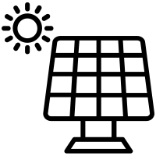 Solar PV
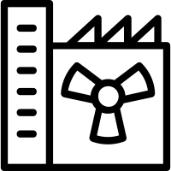 Nuclear
DISCUSSION PURPOSES ONLY
7
Source: ANEEL – BIG (June-2019), Thymos Energia Research
Large hydro will keep its pivotal position in 2018-27 cycle, but wind and solar PV tend to keep increasing their shares.
Installed Capacity, 2018-27
MW per technology
Comments:

Large hydro will keep its pivotal position in Brazilian system, but new power plants are not planned in the PDE horizon.

Wind and Solar PV will keep increasing in the next 10 years.

Thermal power plants tend to remain quite stable in terms of Installed Capacity.

Open Cycle NG and storage technologies will be necessary to support new renewable additions in the system.
DISCUSSION PURPOSES ONLY
8
Source: EPE – Ten Year National Planning
Wind and solar PV tend to be the new additions in Brazilian system, relying on hydro and open-cycle NG.
Installed Capacity, 2018-27
% per technology
Comments:

Large hydro, small hydro and Itaipu will decline from 68% in 2018 to 58.7% in ’27.

Wind represents 8.4% in ’18 and will rise very robustly to 13.1% in ’27.

Solar PV tends to be the biggest winner in the 10-year horizon, increasing from 1.1% to 4.3%

Open-cycle NG and storage will be important to the the energy transition to small renewables.
DISCUSSION PURPOSES ONLY
9
Source: EPE – Ten Year National Planning
Consumption at 63.2 GWavg that has stagnated over the last 5 years due to economic crisis.
Consumption, 2009-23
GWavg
Comments:

Consumption presented robust growth between 2009-13.

Economic crisis stagnated consumption growth in 2014-17.

Consumption stagnation severely hit Discos position ending up in large surpluses of power contracts.

A slow economic recovery is observed in 2018.

Projections for 2019-23 are still surrounded by uncertainties due to slow economic recovery and the high growth of Distributed Generation.
Projection
DISCUSSION PURPOSES ONLY
10
Source: Thymos Energia Research, CCEE
Brazilian Power Auctions
6/24/2020
11
Auctions are held in advance from the supply year: new power plants between A-6 to A-3 and existing plants from A-5 to A.
Supply Year 
A
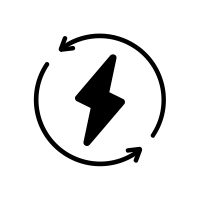 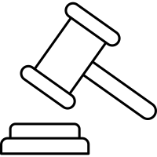 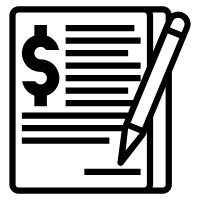 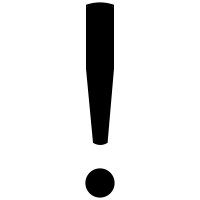 Brazilian regulation establishes a minimum of two auctions for new power plants every year (A-4 and A-6)
DISCUSSION PURPOSES ONLY
12
Source: Thymos Energia Research
Auction Process: Everything begins with key policy-drivers, then all other details are designed observing these goals.
Policy makers must deeply analyze a country’s goals before designing auctions. Despite downward price trends, it is impossible to get all at once, especially Supply Adequacy and low tariffs, given the current market environment and prices. 

Contract Management is very relevant and special attention should be paid over generation performance.

It is recommended a PMO (this role could be performed by a member from one of the involved stakeholders) to follow all steps and when auctions are permanent it is necessary a robust structure, as well.
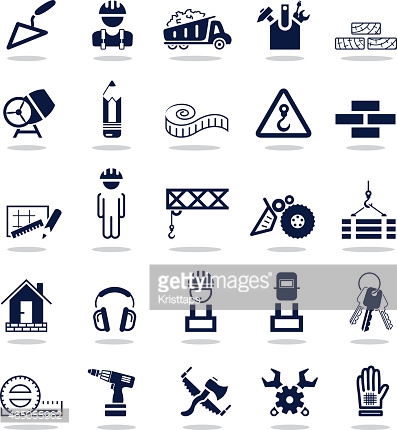 DISCUSSION PURPOSES ONLY
13
Source: CCEE, Thymos Energia Research
How are auctions operated in Brazil?: 6 main steps to run auctions from scratch.
1
3
2
ANEEL coordinates all auction documentation (Auction rules, Contracts, Financial and Technical obligations).
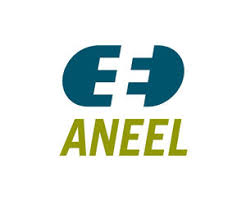 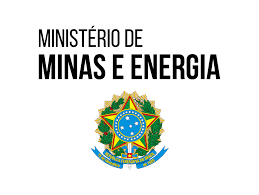 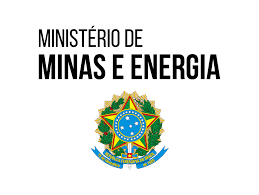 MME publishes a Portaria - guidelines for the auction (date, technologies, variable costs cap).
MME certifies technical analysis and the FEC calculation undertaken by EPE.
Investors submit their projects to EPE, then it analyzes all projects and publishes technical certification (FEC - Firm Energy Certificates).
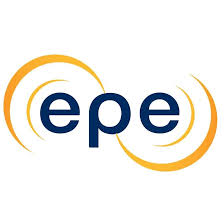 4
6
5
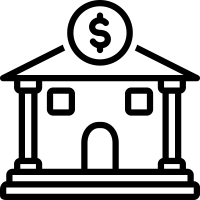 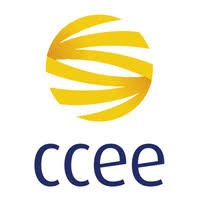 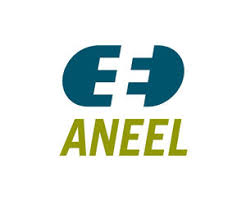 CCEE runs electronic auctions. 

Winning-bidders sign contracts with Discos (Regulated auctions) or CCEE (Reserve Energy)
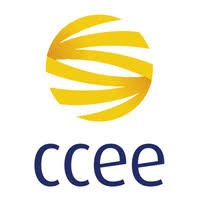 Winning-bidders with signed PPAs seek loans and/or funding to develop the projects.
Market Players deposit bid bonds and formally register their participating in auctions at CCEE and ANEEL.
DISCUSSION PURPOSES ONLY
14
Source: Thymos Energia Research
Bidding Mechanism: Is it relevant or just a confusing way to select players?
Renewables and fossil fuel
2017 onwards
Renewables and fossil fuel
2007-2016
Large Hydro
Two phases:  Phase 1 is a clock-auction and Phase II a pay-as-bid round.
Phase I: Auctioneer starts with a ceiling price and players inform the quantity they accept to sell at this price.  After that, auctioneer reduces the price and players confirm or walk away of the auction. This process continues until a round where quantity is lower than demand + a margin. 
When auction stops, auctioneer promotes all bids of the next-to-last-round and requests a final bid only of price.
There is a first round to submit quantity and price.  At the end of the round the system organizes all bids from the lowest price up to the highest price. Bids that meet the demand are temporary winners and bids above the demand are temporary losers.
A second phase called “continuous” starts, and all temporary losers can submit new bids considering the marginal price minus a reduction.  After each bid the clock restarts, with a typical countdown time of 3 minutes
Auction goes on until no valid bids are submitted within 3-minute interval.
Two phases:  Phase 1 is a sealed-bid, and Phase II (if necessary) is continuous trading.
Continuous trading is held only if there are other bids within 5% interval when compared to lowest bid.
In Phase II the lowest bid is the temporary winner and the other bidders can replace it offering a price lower than it, observing a minimum price reduction.
Auctions finish after 5 minutes without a valid bid.
Bid mechanism is relevant to get lower prices and to mitigate exploitation of market power.
DISCUSSION PURPOSES ONLY
15
Source: Thymos Energia Research
Winners sign contracts with Discos in a pool mechanism, observing the proportion of each Disco’s declaration.
Winners sign direct bilateral contracts with Discos, despite the centralized auction. Amounts are divided in several contracts by the proportion of Discos’ needs declared to MME. (Pool Contracting Scheme).
Attached to PPA there is a contract called Guarantee Contract (CCG). It allows the bank to block the current account of a Disco, working as an escrow account.
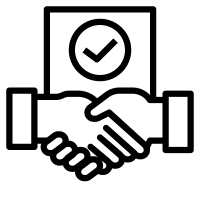 Disco 1
Disco 1
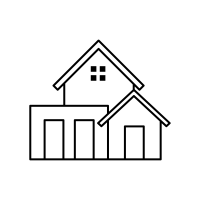 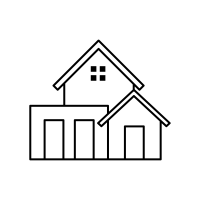 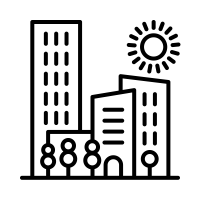 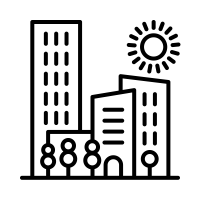 25%
25%
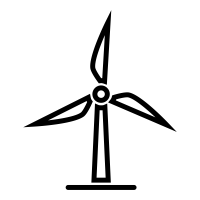 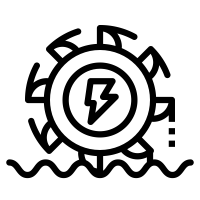 Disco 2
Disco 2
50%
50%
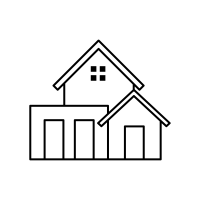 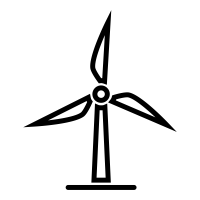 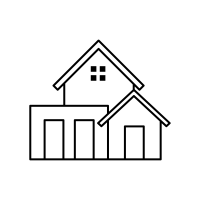 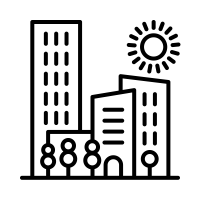 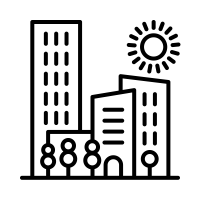 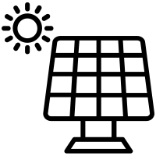 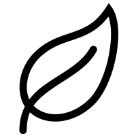 25%
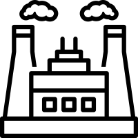 Disco 3
25%
Disco 3
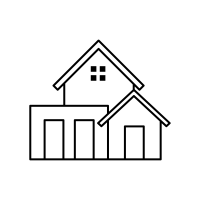 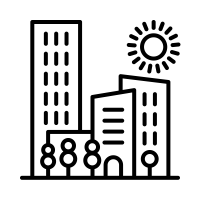 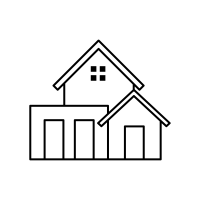 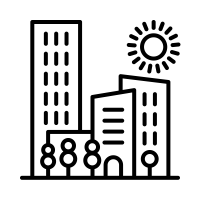 DISCUSSION PURPOSES ONLY
16
Source: CCEE, Thymos Energia Research
Environmental issues in Brazilian auctions: Why it’s easier to build a fossil fuel project than a large hydro?
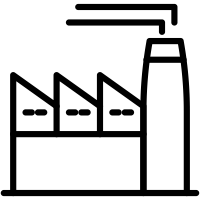 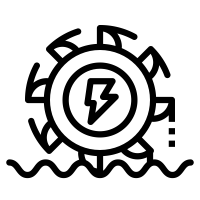 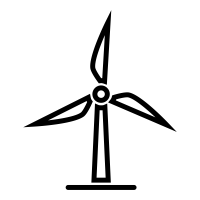 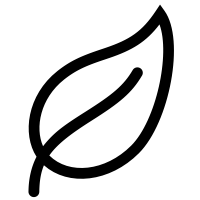 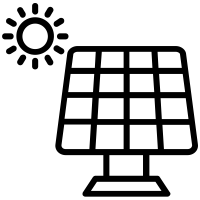 Hydro power plants

When the river is inside the state, only a state agency license is required.
If the river crosses more than one state then a federal license from IBAMA is necessary. In some cases, even with IBAMA’s approval, approval from state agency is required as well.
The National Water Agency also needs to issue authorization regarding water usage.
Fossil fuel and renewables power plants

Only a state license is required, but some municipalities also require registration if the area of the power plant is considered sensitive for wildlife or strategic for the ecosystem. 
This classification is very subjective and brings discomfort for investors in some regions of the country.
Sometimes the discussion is not fully rational and very sensitive in public debate. Currently it is easier to get an environmental license for a fossil fuel power plant than a large hydro, especially because large dams are an easier target.
DISCUSSION PURPOSES ONLY
17
Source: Thymos Energia Research
Investors do not have regulatory obligations regarding social matters, but the development of programs at local level is common.
Exemple 1I – HPP Belo Monte
Exemple 1 - Echoenergia
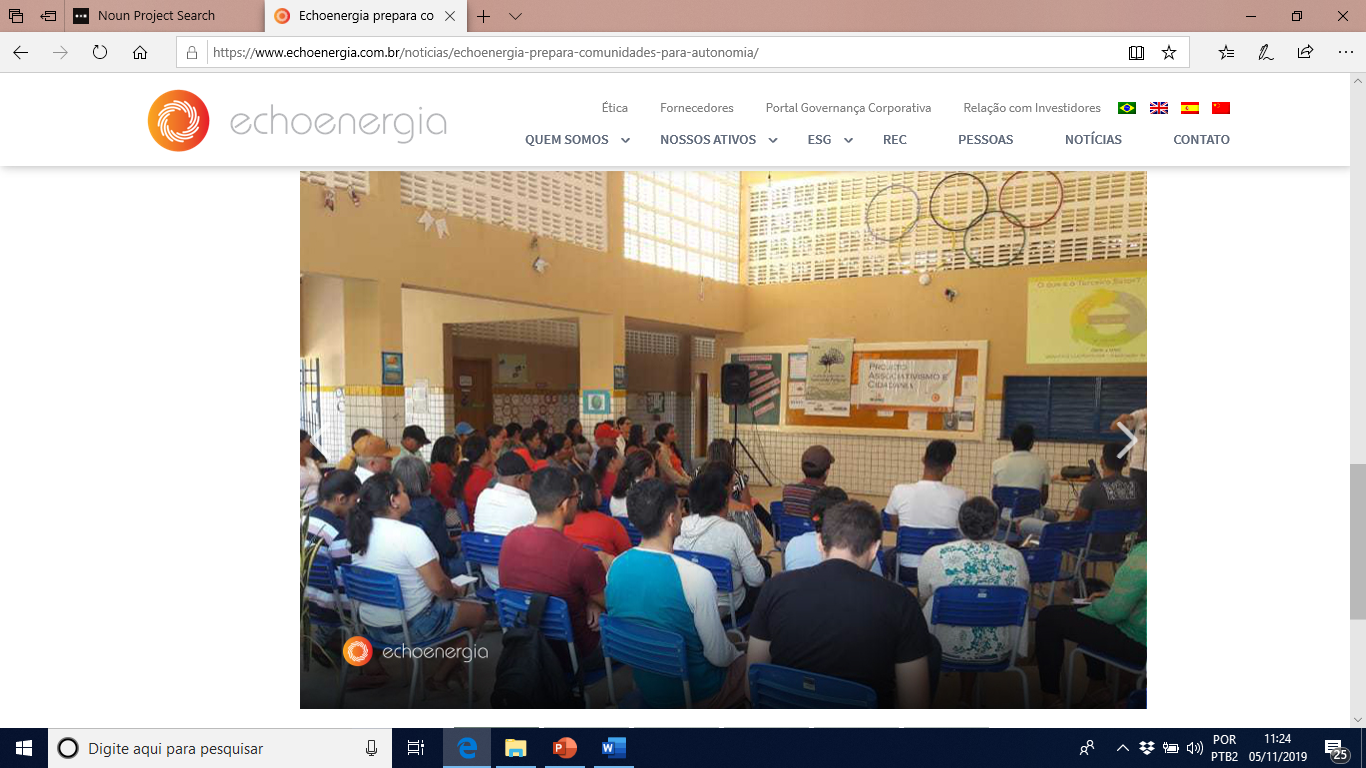 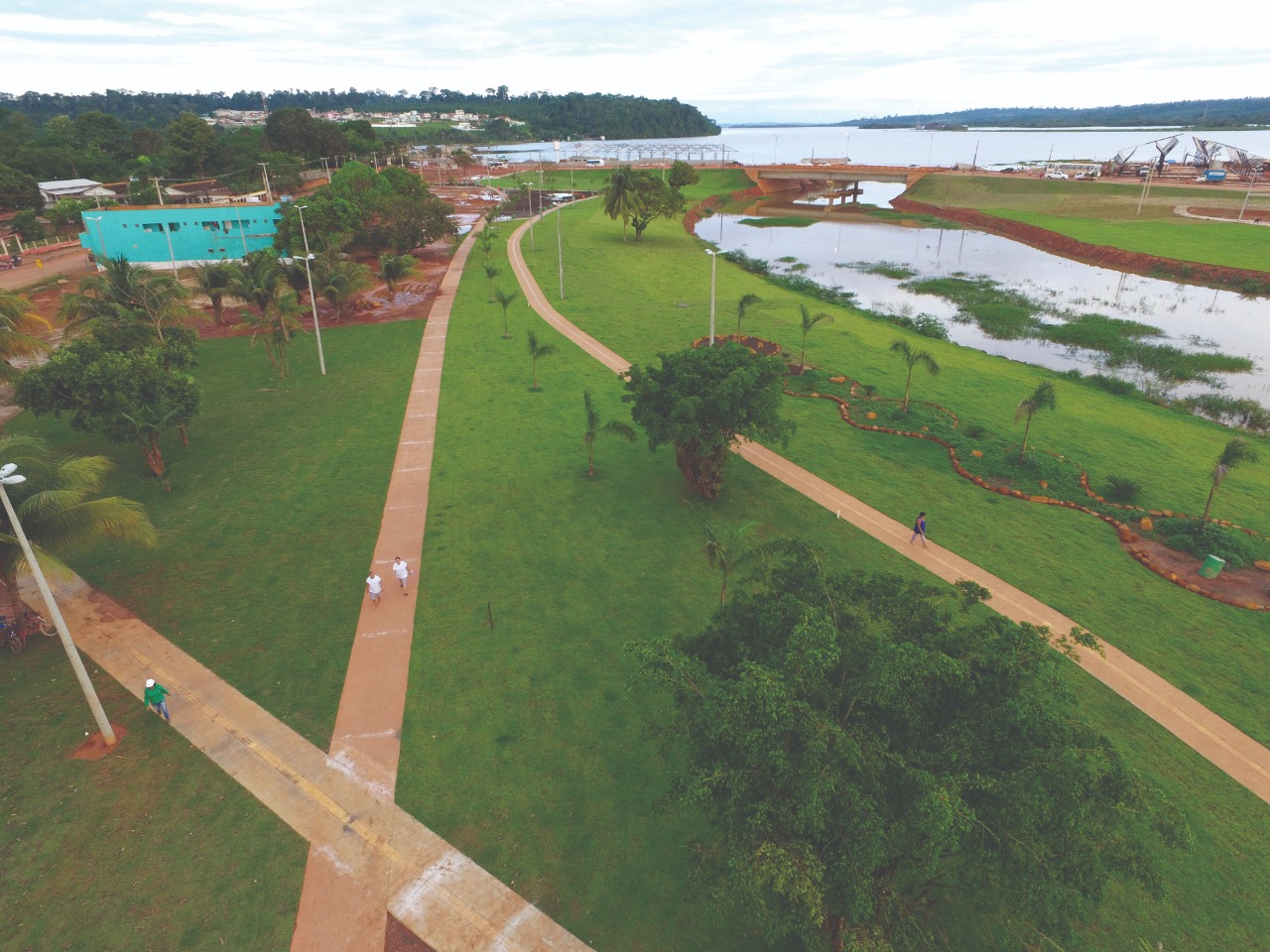 Echoenergia, a wind power generator where the major shareholder is the British fund Actis, has developed many programs to empower local communities with education for poor kids and training for unemployed adults.
HPP Belo Monte has several programs to help local communities such as:
Eradication of malaria in the region
Environmental conservation of rain forests
Business programs (cooperatives) to generate income for poor families.
DISCUSSION PURPOSES ONLY
18
Source: Thymos Energia Research
Local Content Requirements to develop industry and subsided loans helped pave the way to generate jobs.
A player that wants to get (subsided) loans from BNDES needs to fulfill rigid Local Content Requirement.

Normally 60% of equipment and 90% of the services need to be supplied by local companies. 

This approach worked quite well for the wind industry, but solar PV is not following the same path especially due to strong competition from Chinese manufacturers that offset BNDES’ loans.
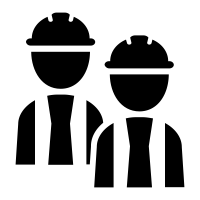 ANEEL estimates that awarded projects from power auctions generated 1.3 million jobs over the last 15 years.
DISCUSSION PURPOSES ONLY
19
Source: Thymos Energia Research, IRENA, BNDES, ANEEL
Current estimated values for CAPEX & OPEX in Brazilian market
Main Capex Drivers
Plant size.
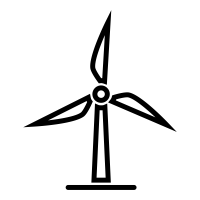 Main Capex Drivers
Plant size, dollar exchange and tracker usage.
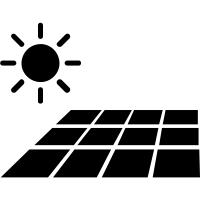 Main Capex Drivers:
Plant size,  turbine cycle and  fuel (sugarcane bagasse, wood)
Main Capex Drivers
Plant size and turbine cycle.
DISCUSSION PURPOSES ONLY
20
Source: Thymos Energia Research
Main Capex Drivers
Plant size, layout, reservoir and water height.
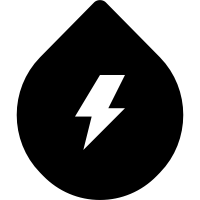 CCGs works as an escrow account, blocking the cash in the Discos’ account up to the amount necessary to pay the generator.
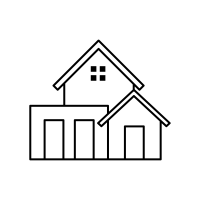 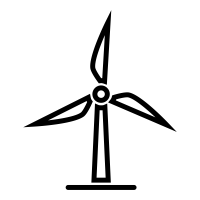 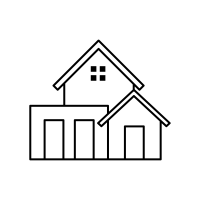 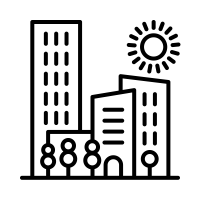 Disco sends the power bill to customers
Generator issues the invoice to Disco and sends this information to the Management Bank
Customers pay their bills in commercial banks
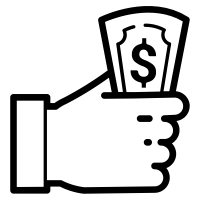 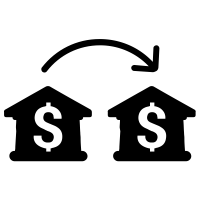 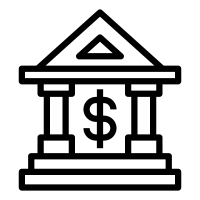 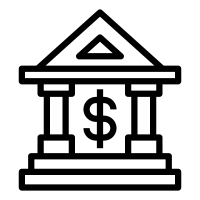 Brazilian Financial System makes the transfer from customers’ banks to the Management Bank
Management Bank makes the transfer from Current Account to the Consolidation Account up to the amount of the invoice. At settlement, the amount is transferred to the Generator’s account and the remaining funds of the Disco are allocated to the Current Account.
DISCUSSION PURPOSES ONLY
21
Source: CCEE, Thymos Energia Research
Fact Sheet of Brazilian Auctions  (1/4)
DISCUSSION PURPOSES ONLY
22
Source: CCEE, Thymos Energia Research
Fact Sheet of Brazilian Auctions  (2/4)
DISCUSSION PURPOSES ONLY
23
Source: CCEE, Thymos Energia Research
Fact Sheet of Brazilian Auctions  (3/4)
DISCUSSION PURPOSES ONLY
24
Source: CCEE, Thymos Energia Research
Fact Sheet of Brazilian Auctions  (4/4)
DISCUSSION PURPOSES ONLY
25
Source: CCEE, Thymos Energia Research
Results
6/24/2020
26
All Brazilian auctions commercialized ≈ USD 472 billion or 9,571 TWh, representing one of the largest worldwide frameworks for power.
DISCUSSION PURPOSES ONLY
27
Source: CCEE, Thymos Energia Research
Portfolio indicates contracted energy until 2055, demonstrating a trade-off between security of supply and long-term rigidity.
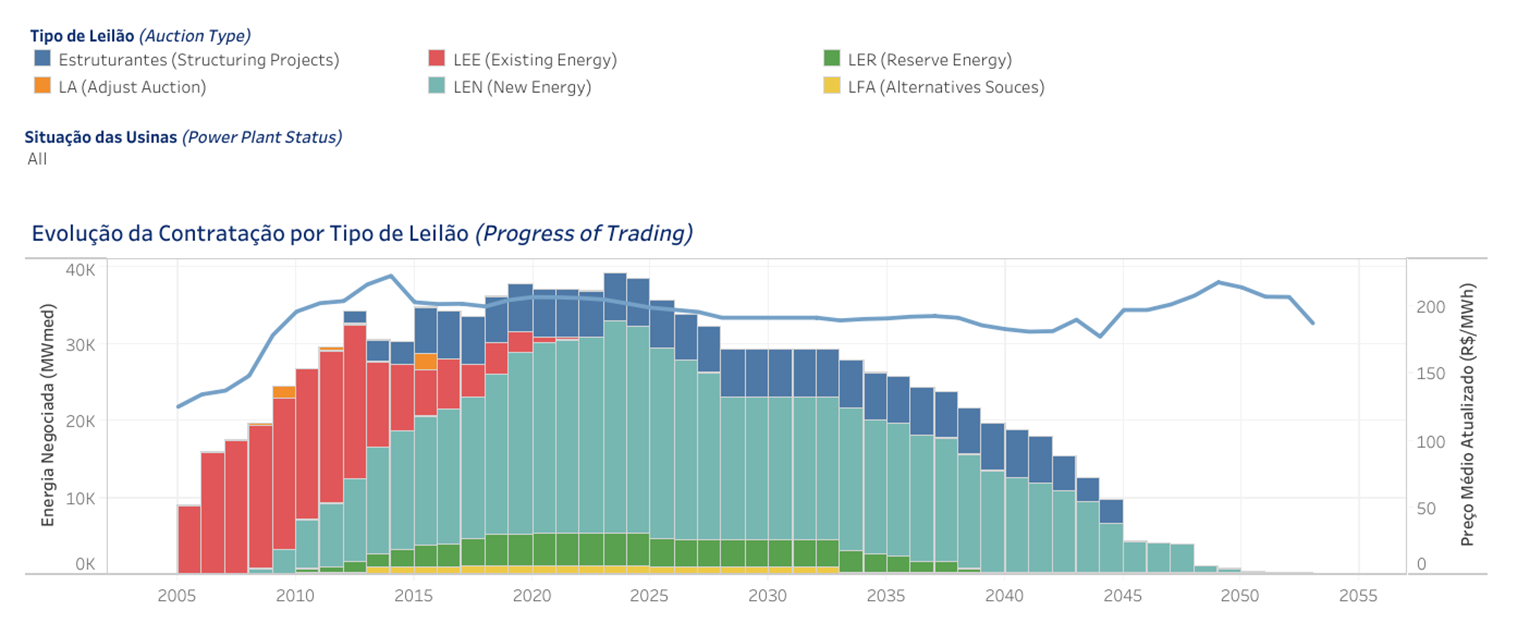 DISCUSSION PURPOSES ONLY
28
Source: CCEE, Thymos Energia Research
Supply Adequacy Auctions total 90,136 MW of new Capacity and Investments of ≈ USD 107 billion.
Investment
USD 107 billion
Capacity
90,136 MW
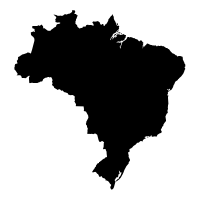 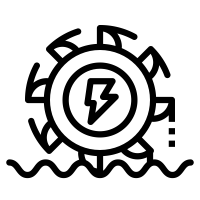 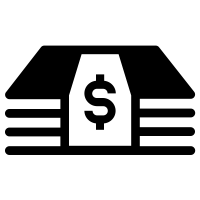 Avg. Price
USD 57/MWh
FECs
48,523 MW
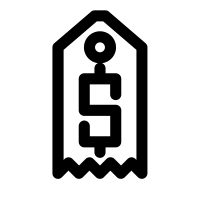 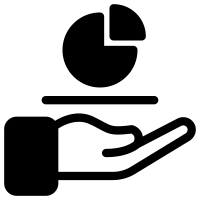 Avg.  Discount
19.50%
Energy
39,070 MW
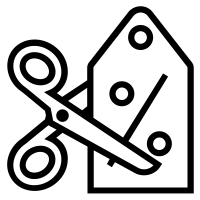 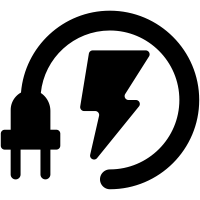 DISCUSSION PURPOSES ONLY
29
Source: ANEEL, Thymos Energia Research
Hydro is the leader (29.8%) of contracted energy, followed by wind (19.3%) and Gas (18.7%). All bets for the increase of solar PV in the following years.
Comments:


A large number of thermal power plants were contracted between 2005-10.

Wind appeared as a competitive technology in 2009.

Solar PV begins as a serious player in 2014.

Hydro has the influence of large amounts from Structuring Power Plants. 

LNG and Gas tend to be very relevant in the following years, especially due to Pre-Salt reserves on Brazilian coast.

Biomass has huge potential but there is no clear view how sugarcane market will evolve. 

Results consider Reserve Energy Auctions.
Supply Adequacy Auctions, contracted energy in MWavg, Dec-2005 to Sep-2019
% per technology
DISCUSSION PURPOSES ONLY
30
Source: CCEE, Thymos Energia Research
New power plants: hydro has the lowest price (USD 41.63/MWh) and Diesel is the most expensive technology (USD 69.83/MWh).
Comments:


Prices of all contracted power plants in all procurements held over the period.

Prices are CPI-indexed (IPCA from IBGE) as of September-2019 and converted into US dollar at exchange rate of BRL 4.00/USD 1.00.

Thermal plants consider ICB which is a scoring-bid used to classify the projects in the auctions.  

Hydro prices are reduced because of HPP S. Antonio, HPP Jirau and HPP Belo Monte.

Solar PV presented high-prices in the first three auctions and the current trend points to low-prices, below R$ 130/MWh.
Average Price of all Supply Adequacy Auctions, Dec-2005 to Sep-2019
USD per MWh
DISCUSSION PURPOSES ONLY
31
Source: CCEE, Thymos Energia Research
Price trends: technology evolution and regulatory issues are driving prices for renewables downwards.
Comments:

Downward trend is observed across the world due to technology evolution and lower interest rates.
In Brazil there are two additional points:
Local currency (Reais) has faced devaluation over the last 5 years, coming from BRL 2.50/USD in 2014 to BRL 4.00/USD in Sep-2019.
There is a phenomena called regulatory stamp. Projects that are awarded in auctions get licenses and connection more easily, so investors go to auctions and sell 30% of the project (minimum regulatory requirement) and try to get upsides in the free market later.
Auction prices for awarded renewable contracts, 2009-19
USD/MWh, exchange rate BRL 4.00/ USD 1.00
DISCUSSION PURPOSES ONLY
32
Source: CCEE, Thymos Energia Research
SWOT Analysis and Problems
6/24/2020
33
SWOT Analysis: Supply Auctions and introduction of new technologies are relevant strengths; otherwise poor transmission signals is a weakness.
Strengths

Supply Adequacy
Introduction of new technologies, especially wind and solar PV
Market-based mechanism that foster competition and innovation
Bid-mechanism that allows price discovery
Weaknesses

Mechanism only for Regulated Market
Poor transmission signals 
Lack of auctions for spot price formation
SWOT
Analysis
Threats

Underbidding
Underbuilding
Funding highly dependent of subsided loans from National Development Bank (BNDES)
Opportunities

Implementation of auctions for spot price formation
Improvements on performance bonds
Better follow-up and monitoring of construction process.
DISCUSSION PURPOSES ONLY
34
Source: Viana (2018), Thymos Energia Research
Grass is always greener: Brazilian auctions are good examples to address Supply Adequacy and Scale-Up Renewables, but they also have presented problems.
Four Real Problems: 

Winner’s curse (2008)

Mismatch transmission and generation (2010-2013)

Gaming the system (2012-2016)

Underbuilding and De-contracting auction (2016)
DISCUSSION PURPOSES ONLY
35
Source: Viana (2018), Thymos Energia Research
1. Winner’s curse in 2008 (A-3 and A-5 auctions): Don’t bite off more than you can chew!
Context


A new company called MC2 Company is created to invest in power markets. 
Main shareholders used to invest in protein business and had no experience in power business.
In 2008 they decided to heavily participate in auctions. After two procurements they were awarded with 2.7 GW of energy contracts. Contracts were backed up with new oil power plants.
Problem


MC2 was not able to develop the projects due a lack of funding and experience in power markets.
The situation ended up at ANEEL and MME. Both entities tried to find out a solution and gave extra time to build the power plants. 
Even after extra time, most of the power plants were not built and Discos had to repurchase the energy in later auctions.
Solution for future auctions

Stricter rules regarding financial capability to build a large block of projects.
Severe penalties over directors and companies that call off contracts.
DISCUSSION PURPOSES ONLY
36
Source: Thymos Energia Research
2. Mismatch transmission and generation (2010-2013) ending up with a USD 1 billion cost: Better late than never!
Context


After the success of the first exclusive product for wind in 2009, Brazil decided to speed up new auctions between 2010-13.
Many projects were awarded in Northeast area regardless of grid connection.
Auctions for transmission lines were held later and the winners delayed the construction.
In the end power plants were built without grid connection.
Problem


In accordance with auction rules (and common sense) generators had the right to receive the contracts, despite lack of transmission.
Consumers had to pay the power twice, the contract for the newly built power plants and the actual consumed power. 
The mismatch cost about USD 1 billion that was paid by Brazilian consumers.
Solution for future auctions

Auctions with closer delivery dates (A-3 or A-4) have a first phase called connection. 
Power plants compete for grid access considering lowest bids for determined transmission points. 
Lowest bids are promoted for the second phase and then the competition observes only projects that are able to inject power into the grid.
DISCUSSION PURPOSES ONLY
37
Source: Thymos Energia Research
3. Gaming the system (2012-2016): Cats and rats, robbers and cops!
Context


Brazil has a tradition of using electronic platforms for auctions due to the extent of the market and possibility of extracting more value from generators. 
Bidding mechanism used between 2007-2016 was a hybrid clock round with a final pay-as-bid-round.
Bidders learned how to game the system and submitted one bid and then stopped bidding all together at the second round.
Problem


Auctions lost part of the meaning, because prices stop decreasing when compared to price caps.
Auctioneers stopped getting the actual price of technologies.
Policy-makers took time to accept the schemes existence, especially because it worked reasonably well for a long period (2007-12)
Solution for future auctions

A creation of a new bid-mechanism considering two phases.  The first phase has only one round with a sealed-bid approach, just to organize the bids; second phase with a continuous trading approach with a countdown of 3min for a new valid bid and the system reorganizes all bids after a new one is received.
Excellent outputs, breaking the opportunity to game the system.
DISCUSSION PURPOSES ONLY
38
Source: Thymos Energia Research
4. Underbuilding and De-contracting auction: Once bitten twice shy!
Context


In Brazilian context, many players try to find ways of getting rid of their responsibilities using judicial system. 
It has introduced a moral hazard into the system, and sometimes it affects players in the power sector.
Developers and poor-experienced companies enter in auctions to be awarded and resell projects later. In some cases they really think they are able to build them.
Problem


The delay rate is astonishingly high, around 30%. Non-completion rate is also relevant, hitting 10%. 
Most projects are built (9 out of 10), but administrative and judicial disputes steal time of power sector stakeholders.
Solution for future auctions

One emblematic case was a de-contracting auction held in 2017 to avoid a long judicial battle. Winning-bidders were those that accepted to pay highest penalties. ANEEL cancelled 9 solar projects totaling 249.7MW of capacity and 16 wind farms with a combined capacity of 307.7MW. 
De-contracting auction was held only once and is still considered a shame by Brazilian power sector.
New auctions have stricter rules and penalties, especially the enforcement of financial guarantees.
DISCUSSION PURPOSES ONLY
39
Source: Thymos Energia Research
Takeaways
6/24/2020
40
Four Key Takeaways
1
Reverse power auctions are powerful tools to promote the Supply Adequacy and to scale up renewables, as well.  Brazil is a good example to be analyzed due to its tradition with the mechanism.
2
Devil lives in the details: auctions must be carefully organized to assure transparency and fairness of the process.
3
Grass is always greener: Brazilian auctions are good examples to address Supply Adequacy and Scale-Up Renewables, but they also have presented problems (winner’s curse, mismatch transmission-generation, gaming the system, and underbuilding).
4
Avoid canned solution: Each country is unique; it is necessary to adopt a specific approach with the goal to increase the efficiency of the auction.
DISCUSSION PURPOSES ONLY
41
Source: Thymos Energia Research
Thank you!
Comments or questions
Please contact 
Alexandre Viana 
alexandre.viana@thymosenergia.com.br
+ 55 11  98177 0009
42
Alexandre Viana
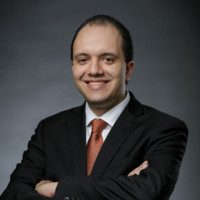 Partner – Consulting Services for Energy Markets
Joined Thymos’ team in June-2019
20 years industry experience
Academics
Post-doctoral in Sciences with focus on Power Exchanges, Polytechnic University of São Paulo (USP), 2020.
PhD in Sciences with focus on Energy Markets and Auctions, Polytechnic University of São Paulo (USP), 2018.
MsC in Economics with focus on Macroeconomics, Catholic University of São Paulo (PUC-SP), 2007.
BsC in Economics, University Center of Santo André (FSA), 2002.
Relevant Experience
Thymos Energia 				since Jun-2019
Energy Market Research with focus on microeconomics, market design and power trading fundamentals.
Regulatory affairs of Brazilian power market such as concessions, auction rules, trading procedures. It also includes relationships with Brazilian stakeholders: market operator (CCEE), grid operator (ONS), energy office (EPE), agency (ANEEL) and ministry (MME).
Tariff analyses for regulated market (ACR) and effects over contracting dynamics, observing the expansion of free market (ACL).
Financial analysis for power sector with a focus on valuations for M&A and auction participation.

SPIC Pacific Hydro  				Feb-2018 to May-2019
Creation of a new trading area from scratch, including talent acquisition, software selection/analysis and procurement, development of trading governance procedures.
Management of trading operations: Back, Middle and Front Office, representing USD 400 million a year.
Supported decision-making process for CEO, CFO and M&A.

CCEE, Brazilian Market Operator		Mar-2000 to Jan-2018
Led all phases of electricity auctions for Brazilian Regulated Market (Aug-2005 to Jan-2018), including business conception with policy makers (MME, ANEEL, EPE, ONS, CCEE), IT systems, administrative organization and represented CCEE to the press media. These auctions traded US$ 450 billion in contracts with different periods of maturity and delivery.
43